Act wisely
Done by: Omar Jumaian
Be mindful of policies
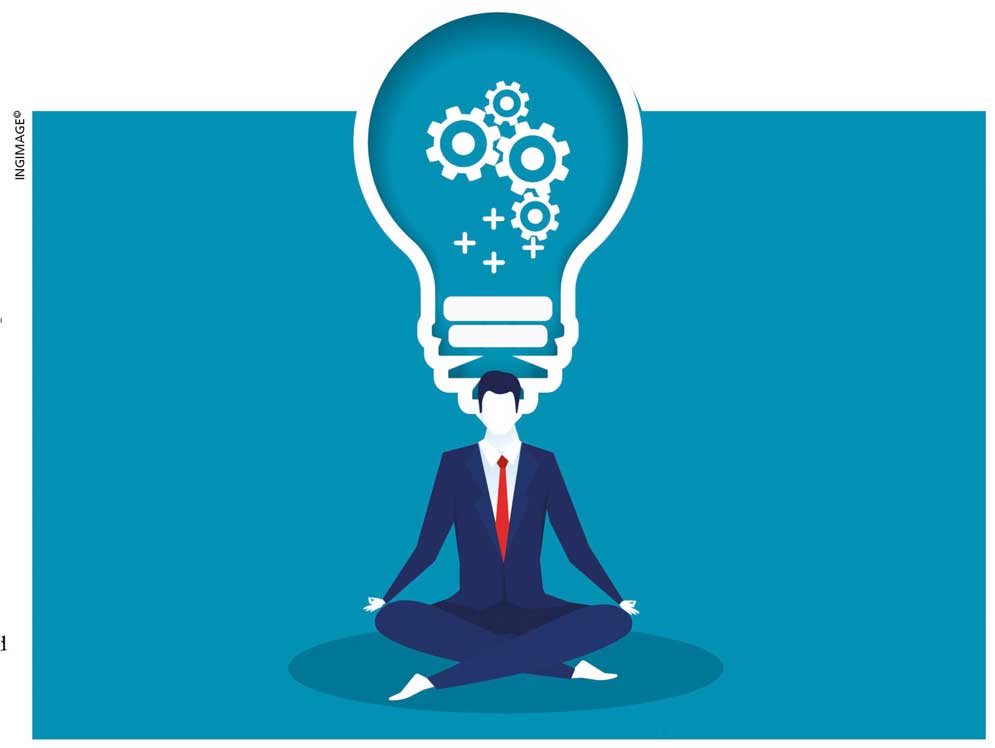 beware of the policies and rules regarding public computer usage at this site. They are usually posted somewhere nearby, viewable on the desktop, or available at the help desk. They should specify your rights to the computer and what is considered appropriate.
Beware Portable drives
Be careful using flash and other portable devices in public computers. Software exists that can load data to and from drives automatically when they are plugged in, siphoning your personal information. Drives containing personal or work data should especially not be used.
Remember the Key loggers
These are programs that record your key strokes, or everything you type into the computer. They can very easily be loaded on public computers by other users and checked at a later time, without the computer owner even knowing. For this reason the use of credit card numbers or important login information should be avoided on public computers.
Clean out Your Files
Both before and after using a public computer, you should clean out the temporary internet files, history, caches, cookies and recycling bin. It is also important to clean out existing cookies before you start using the computer, so your computer usage is not recorded.
Watch for Shoulder Surfing
This is the method employed by passersby watching what you are doing while using a computer -- like typing in usernames and passwords. Always take a second to glance around briefly before typing in any personal information. Notebook Privacy Filters are another solution.
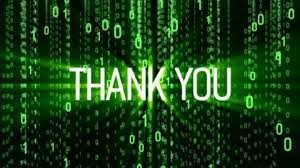